初めての発送を１日～１０日に行った場合
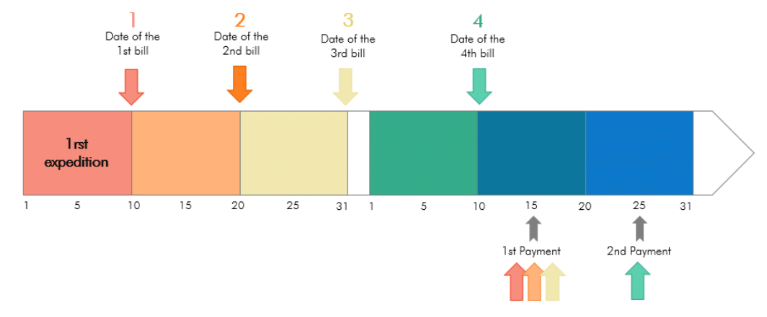 11日～20日
出荷分の請求
1日～10日
出荷分の請求
21日～30日
出荷分の請求
1日～10日
出荷分の請求
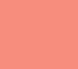 初回
発送
初回支払日
翌支払日
ひと月分
初めての発送を１１日～２０日に行った場合
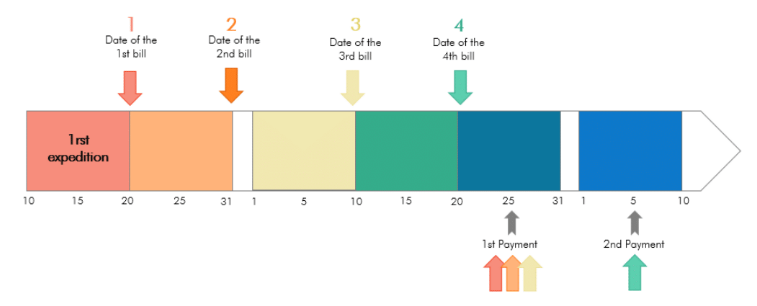 1日～10日
出荷分の請求
11日～20日
出荷分の請求
21日～30日
出荷分の請求
11日～20日
出荷分の請求
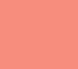 初回
発送
翌支払日
初回支払日
ひと月分
初めての発送を２１日～３０日に行った場合
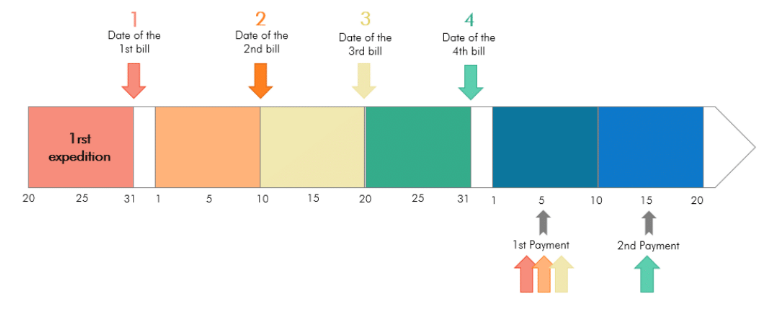 21日～30日
出荷分の請求
21日～30日
出荷分の請求
1日～10日
出荷分の請求
11日～20日
出荷分の請求
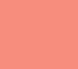 初回
発送
初回支払日
翌支払日
ひと月分
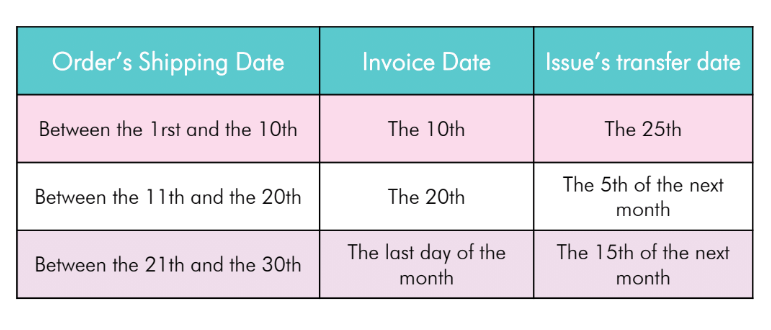 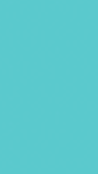 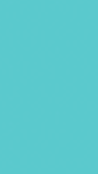 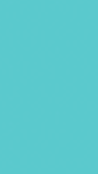 支払日
請求日
注文の発送日
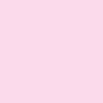 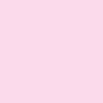 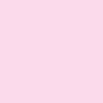 25日
1日～10日に出荷した注文
10日
翌月５日
11日～20日に出荷した注文
11日～20日に出荷した注文
20日
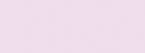 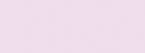 翌月15日
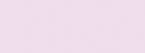 21日～30日に出荷した注文
当月最終日